TOURISME A VELO…… AU CŒUR DU LAURAGAIS
LA FÊTE DU VELO 2019 
Cyclo-découverte
« Entre Ganguise et Canal du Midi… »
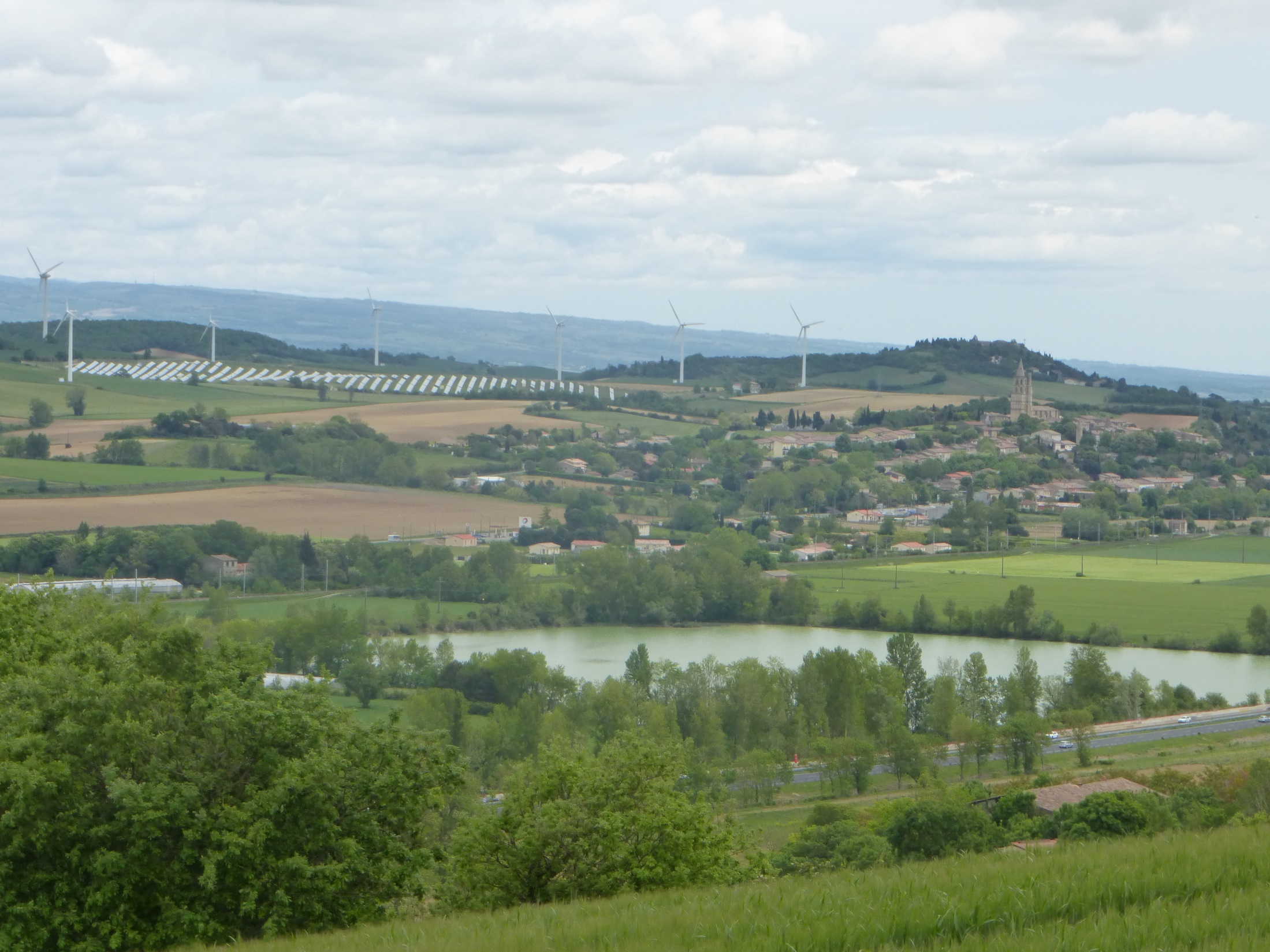 Côté seuil de Naurouze…
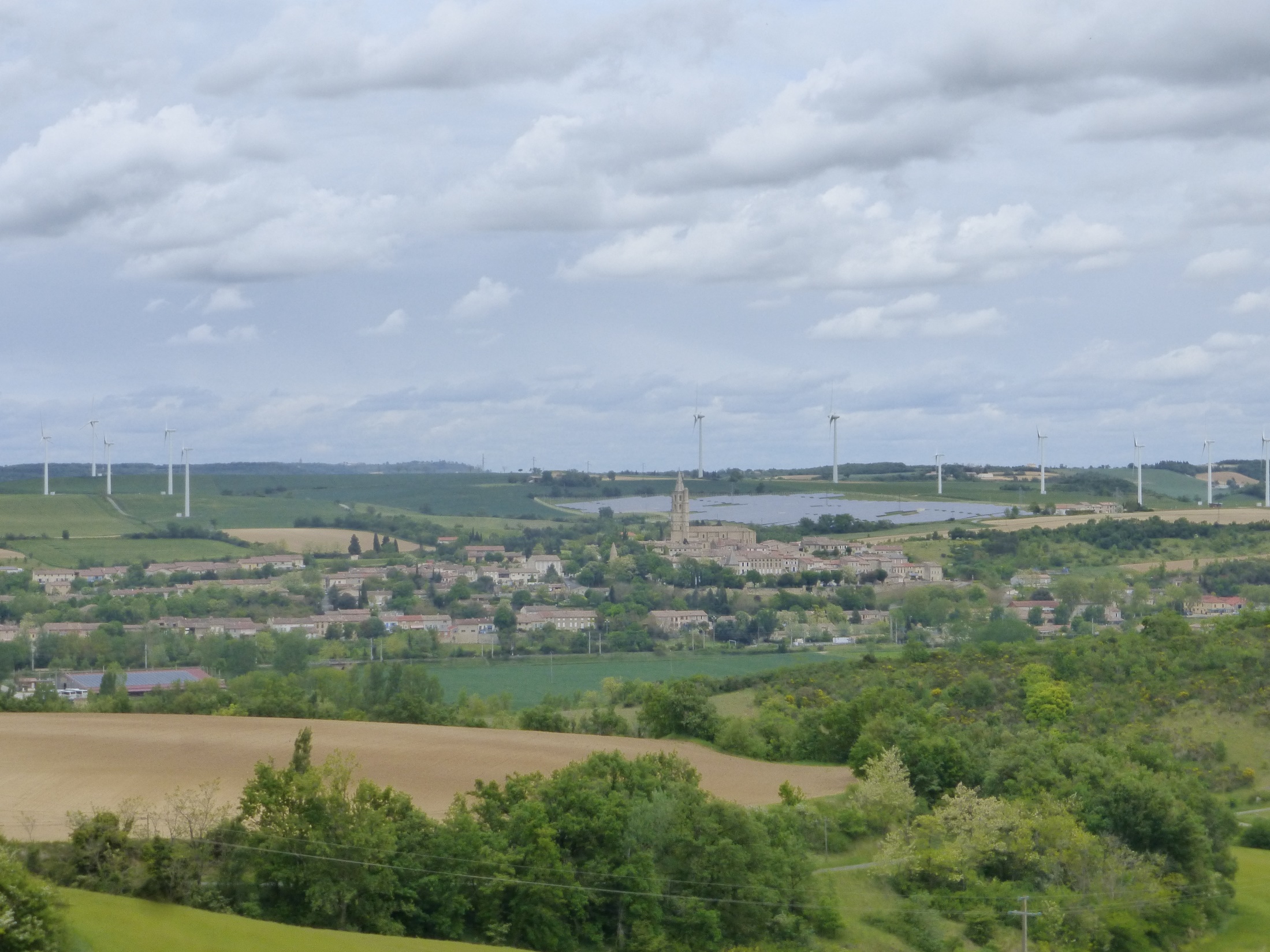 … Avignonet-Lauragais et son parc d’éoliennes
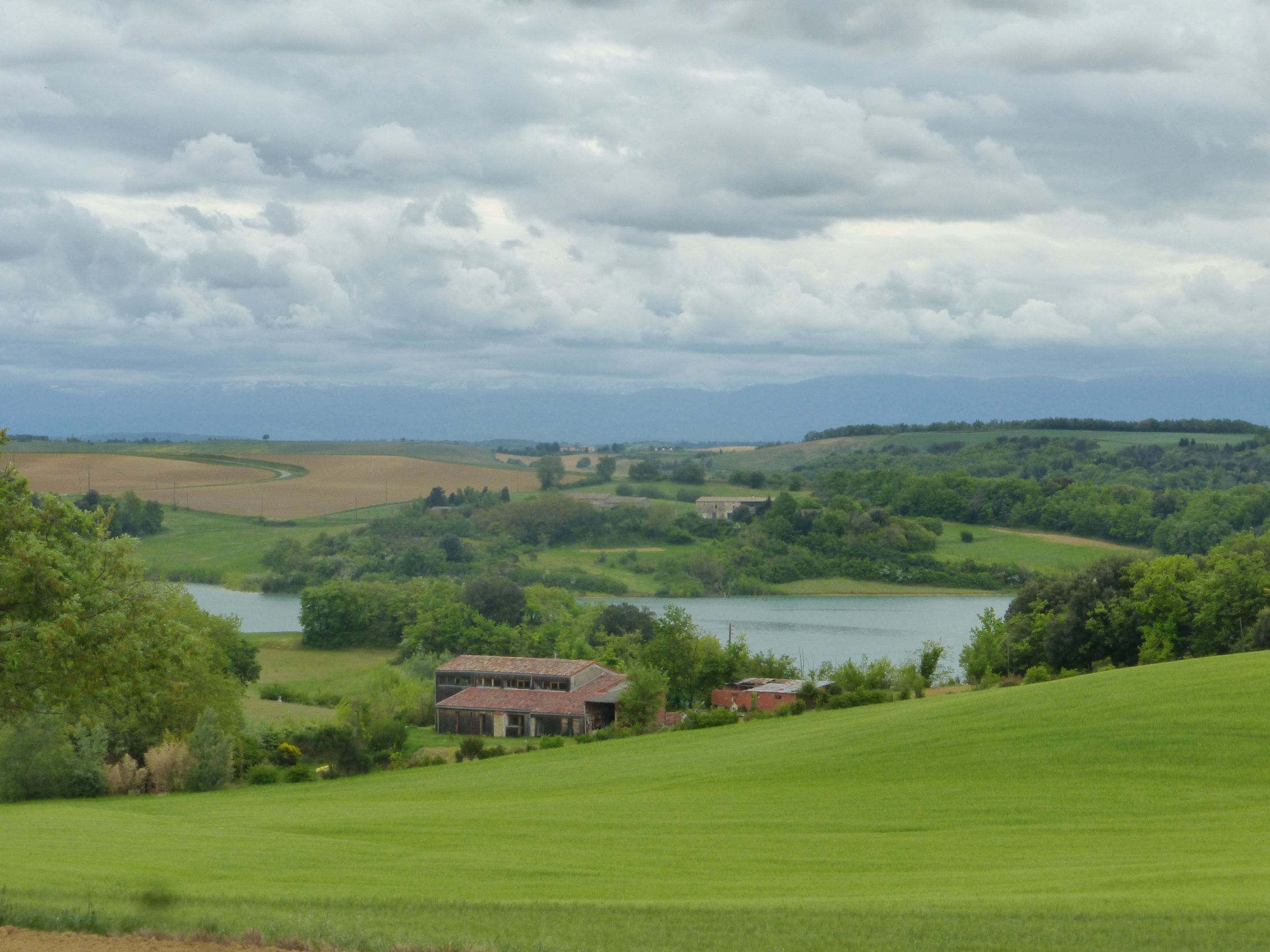 Côté sud et Pyrénées…
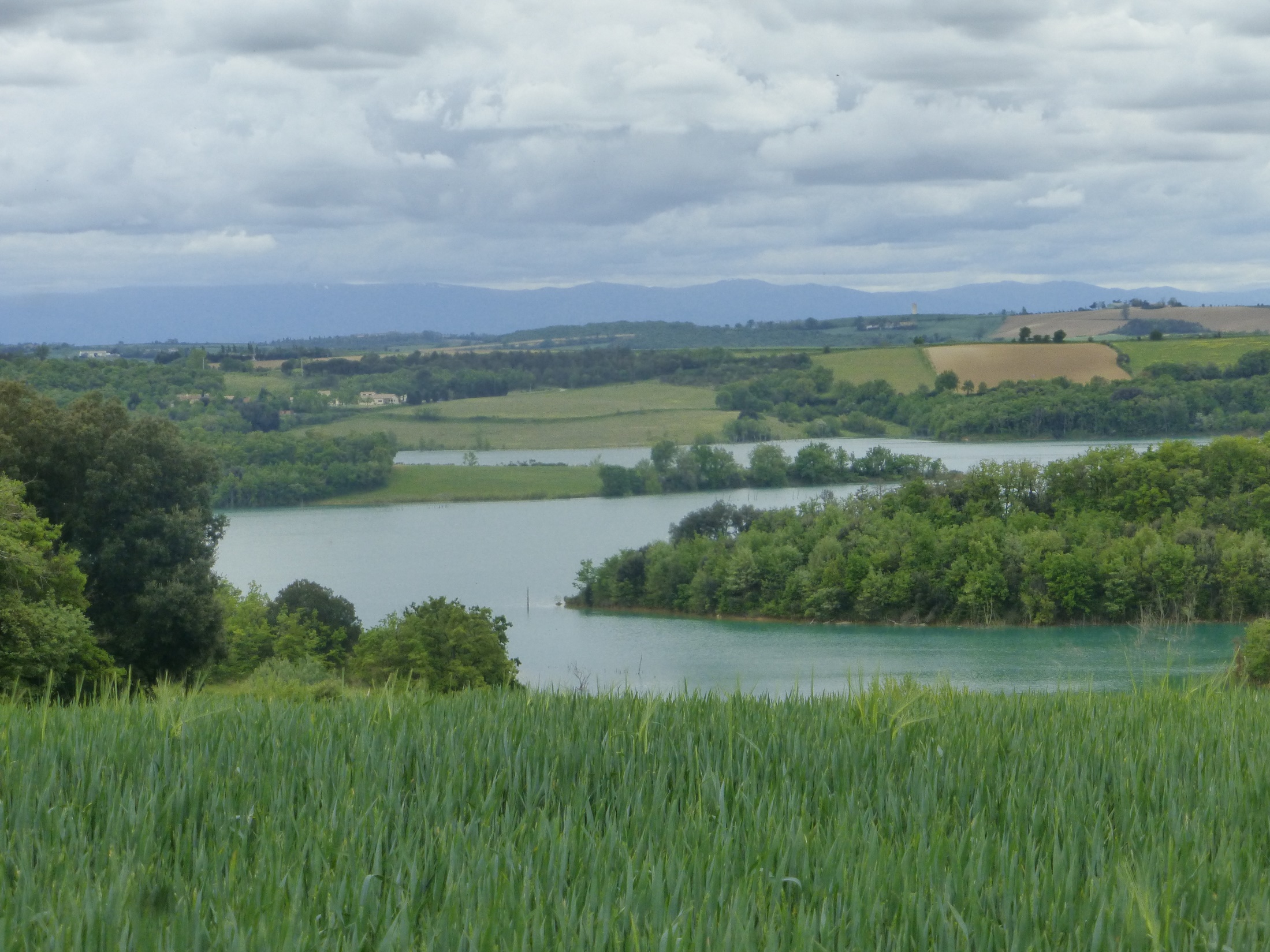 …la retenue de l’Estrade et le barrage de la Ganguise
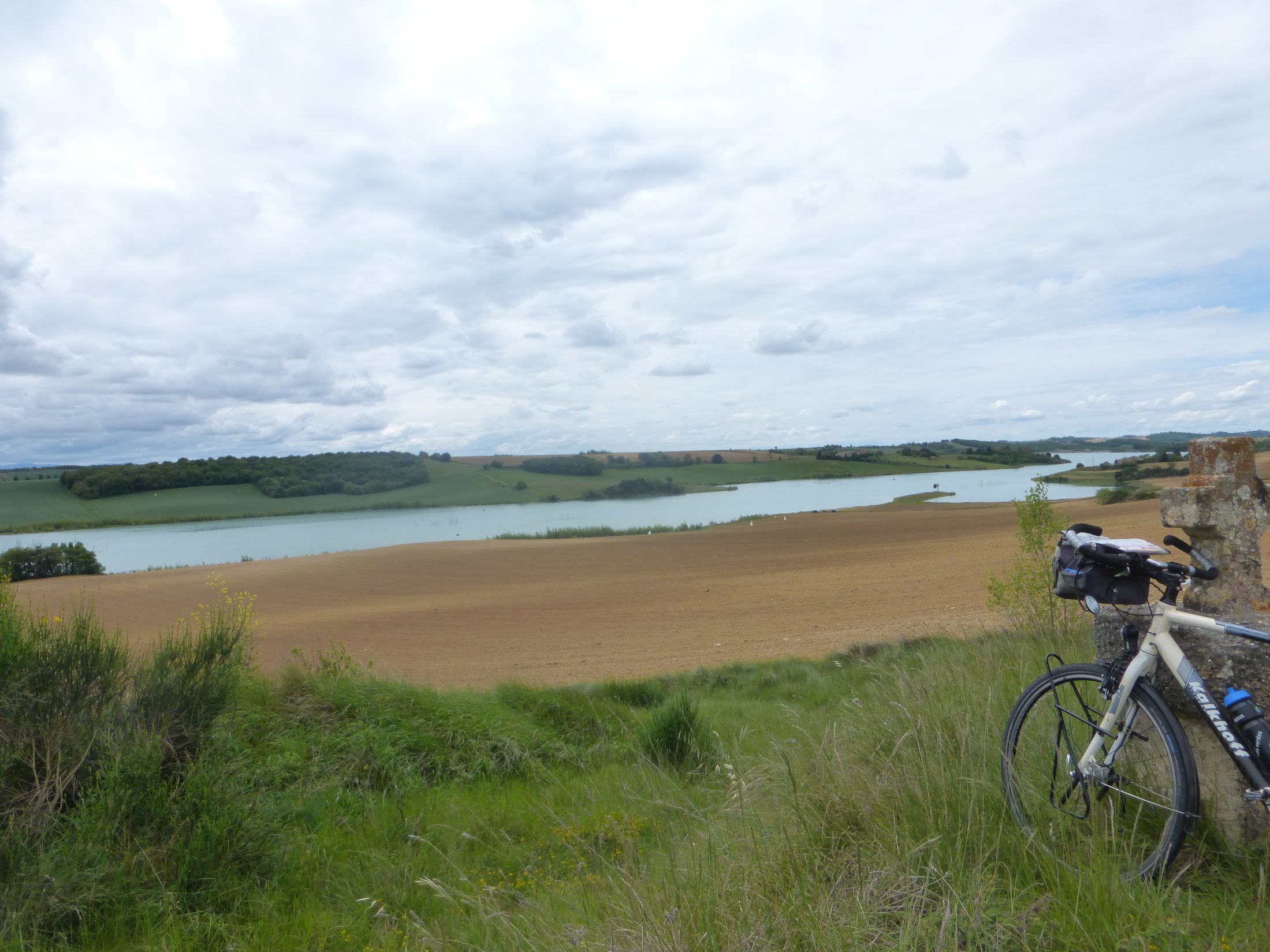 …en quadrichromie hors norme
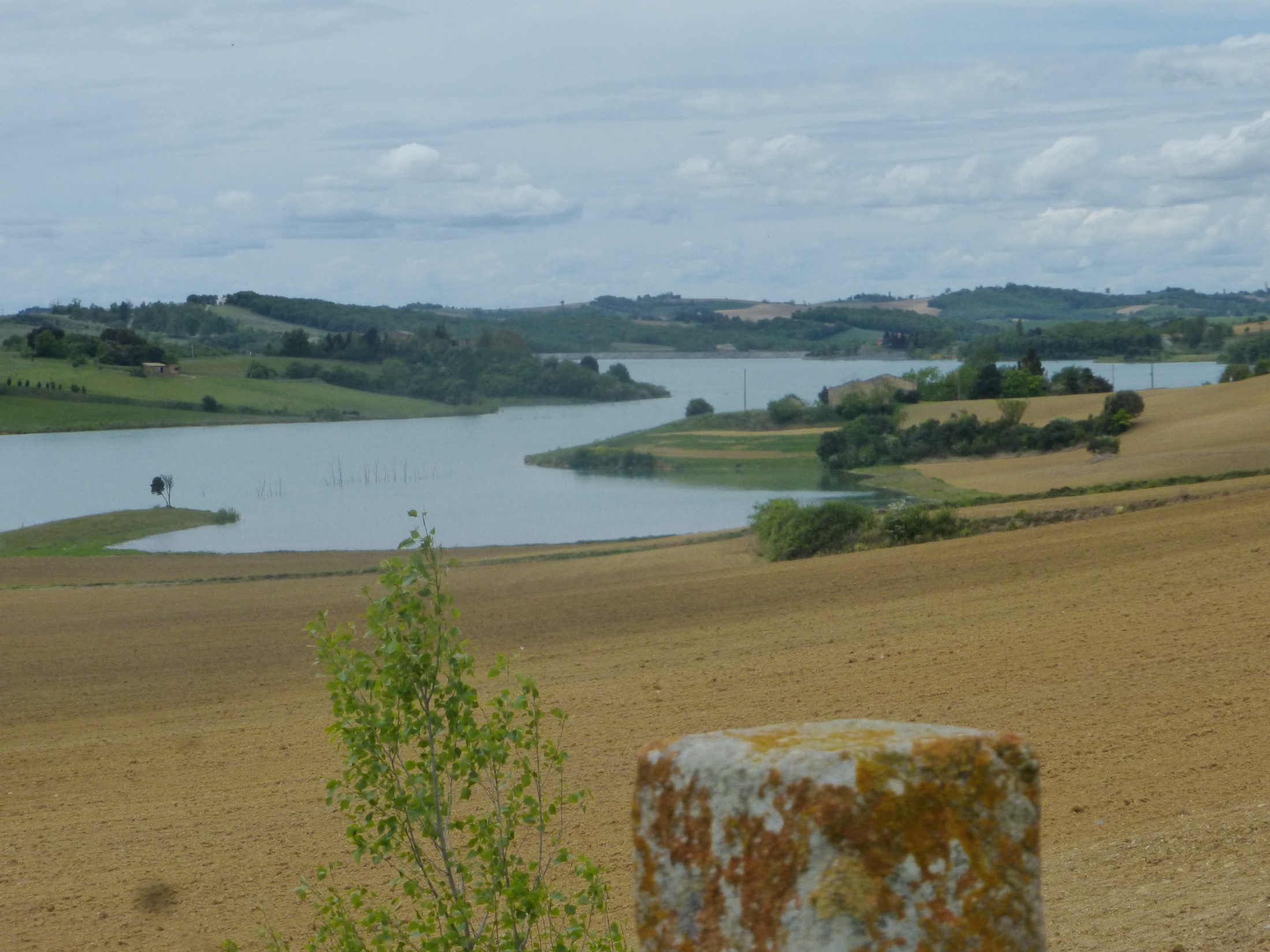 Panorama lointain…
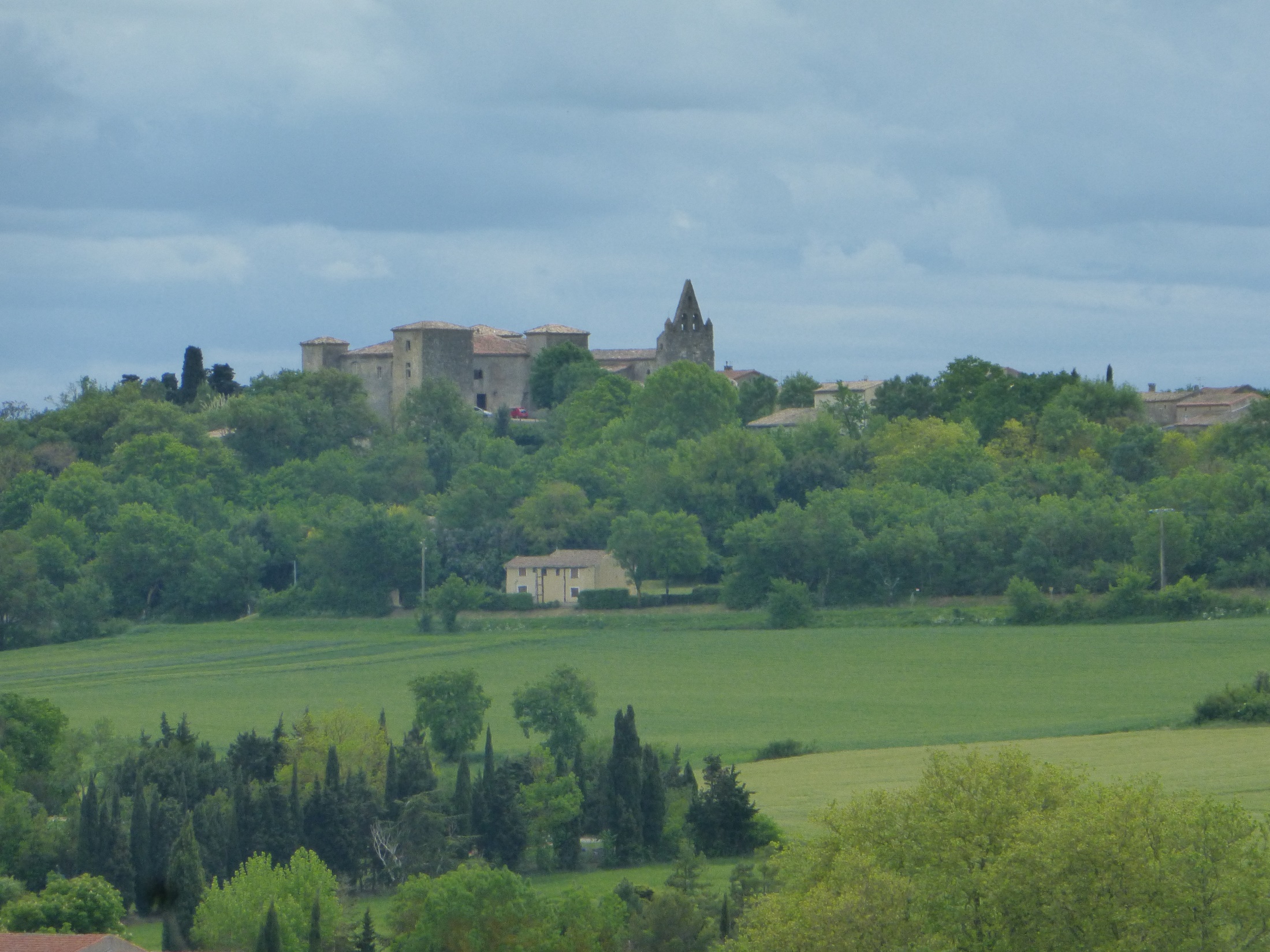 Moleville…
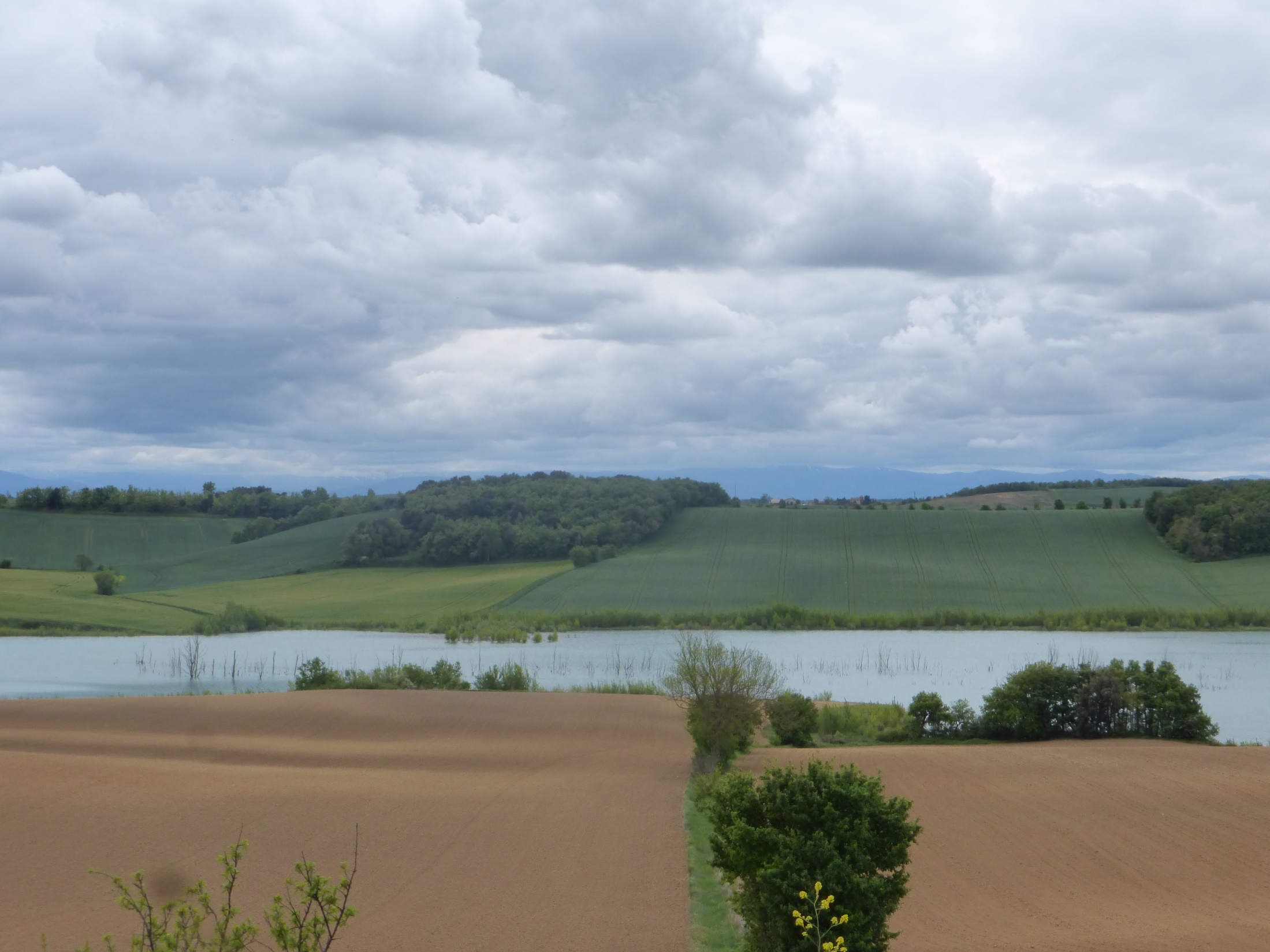 … sous un ciel encombré
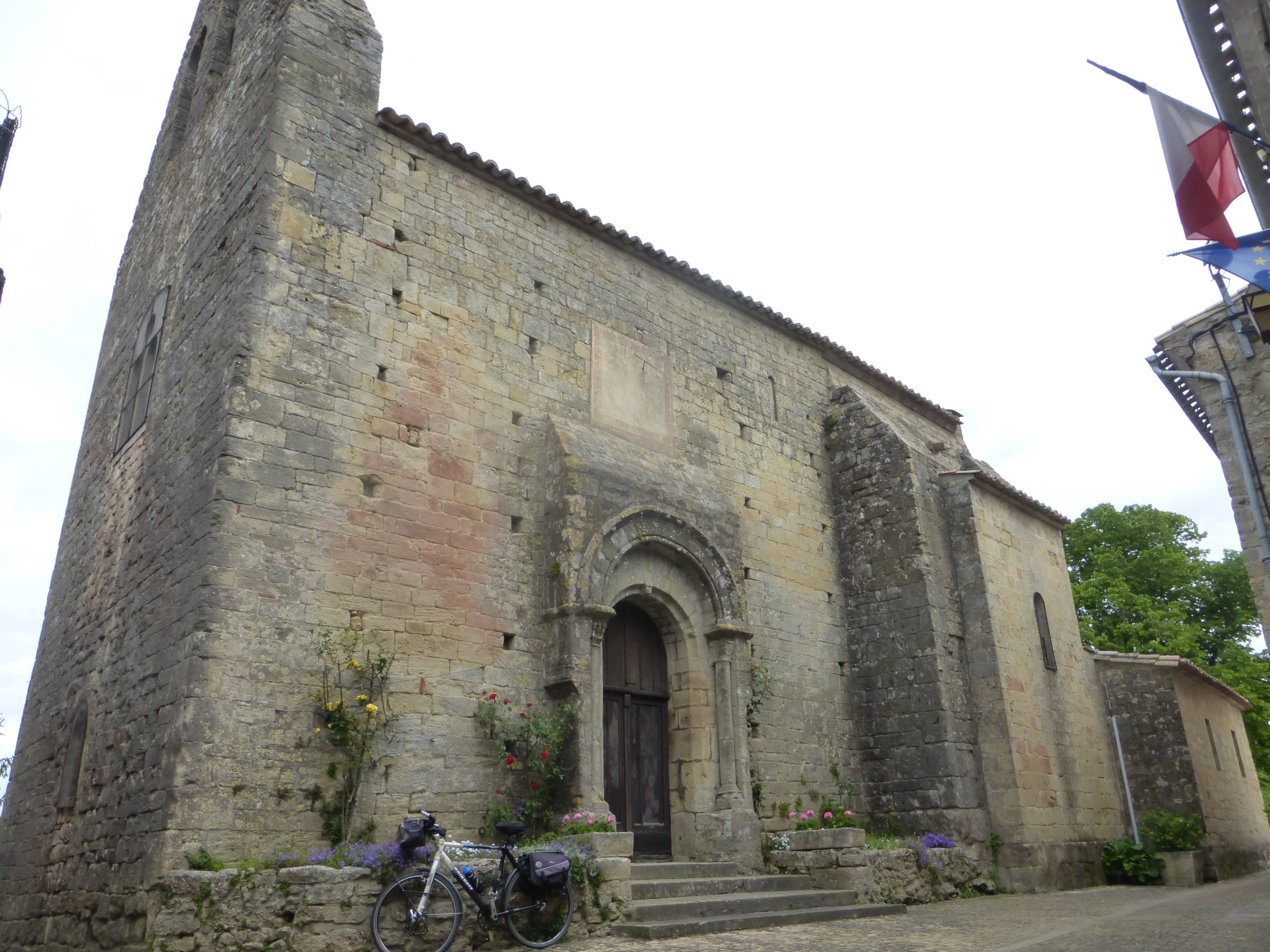 Baraigne : Ste Marie (12ème)…
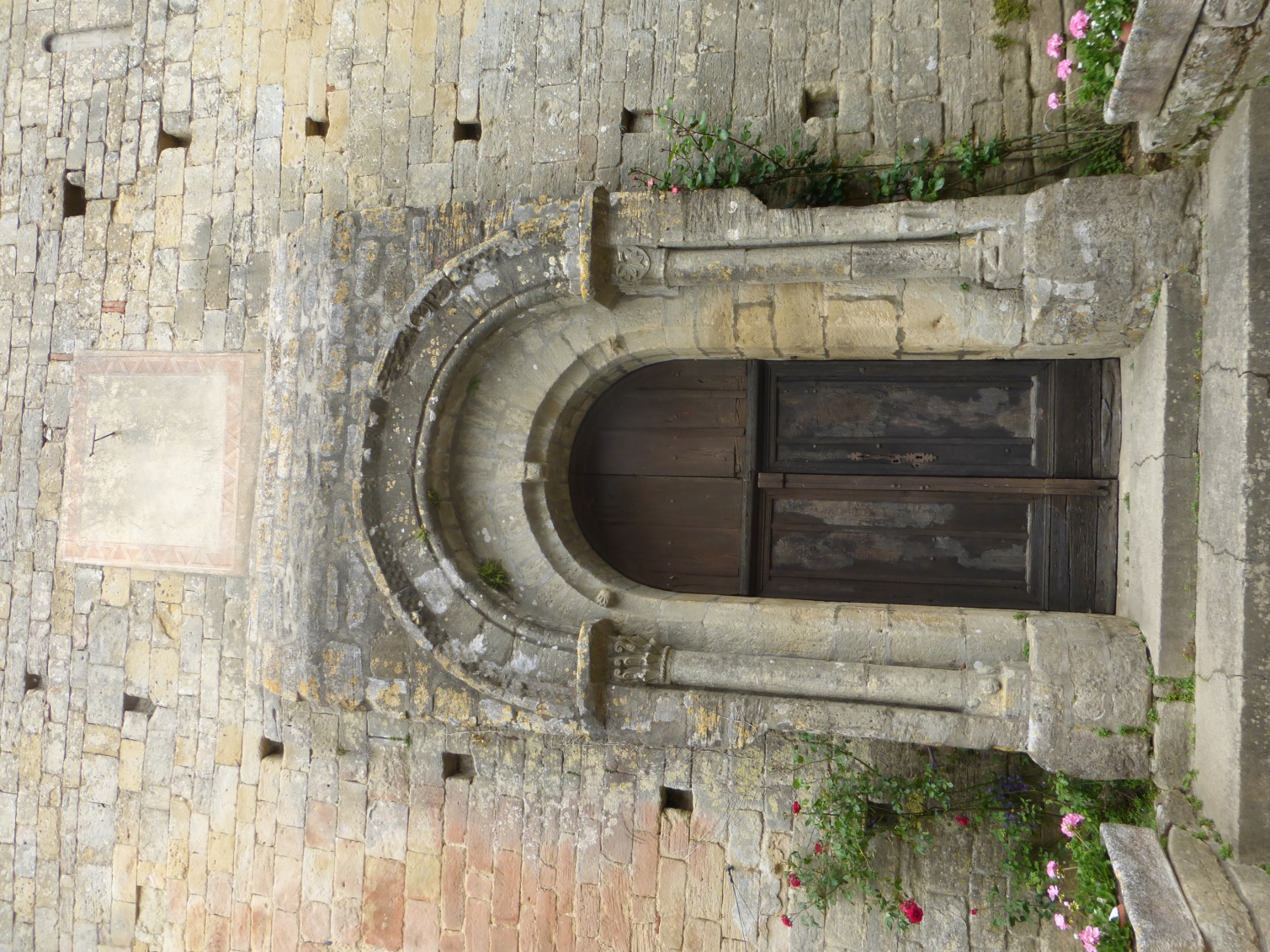 … Portail d’entrée
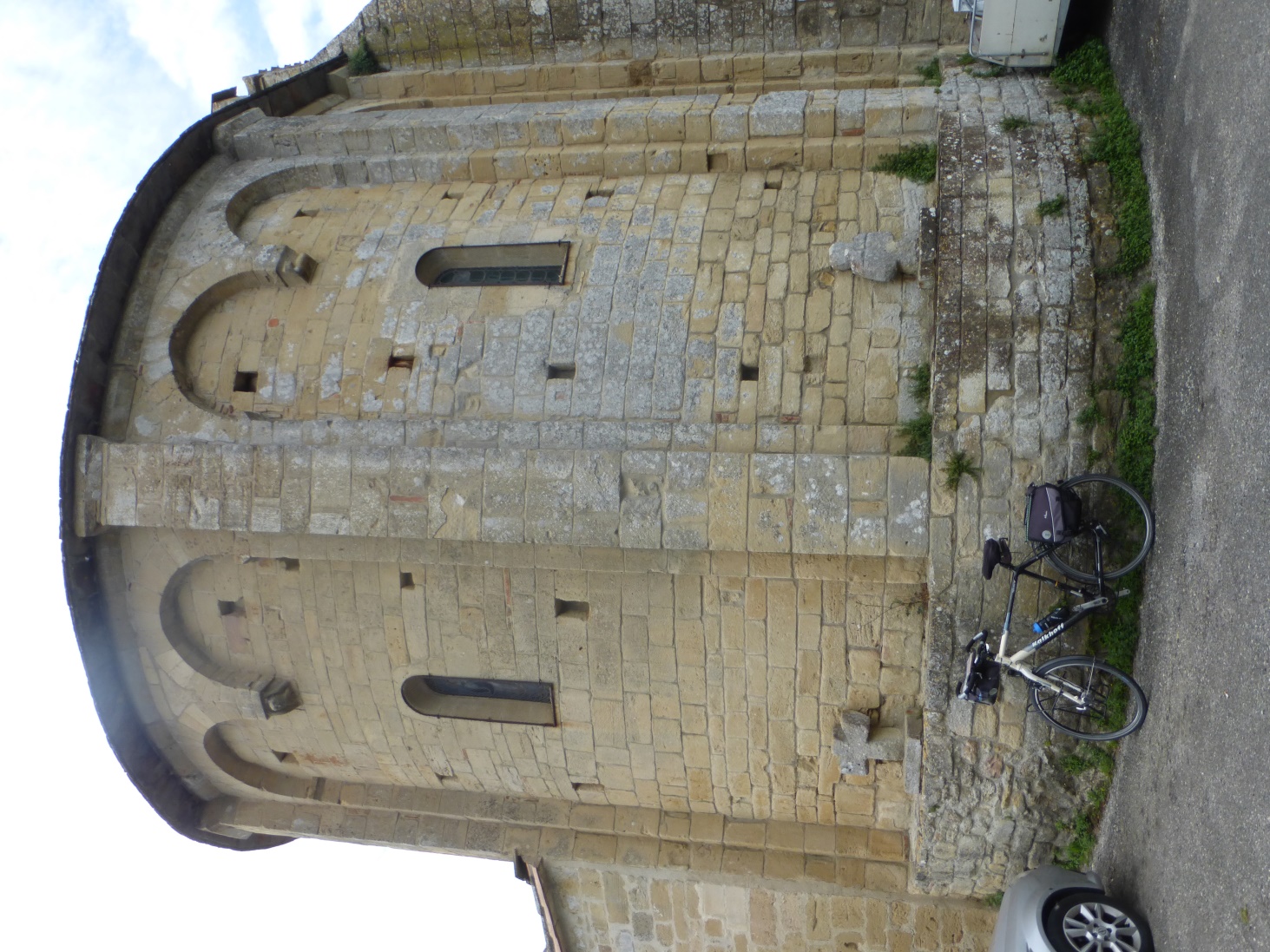 … Chevet
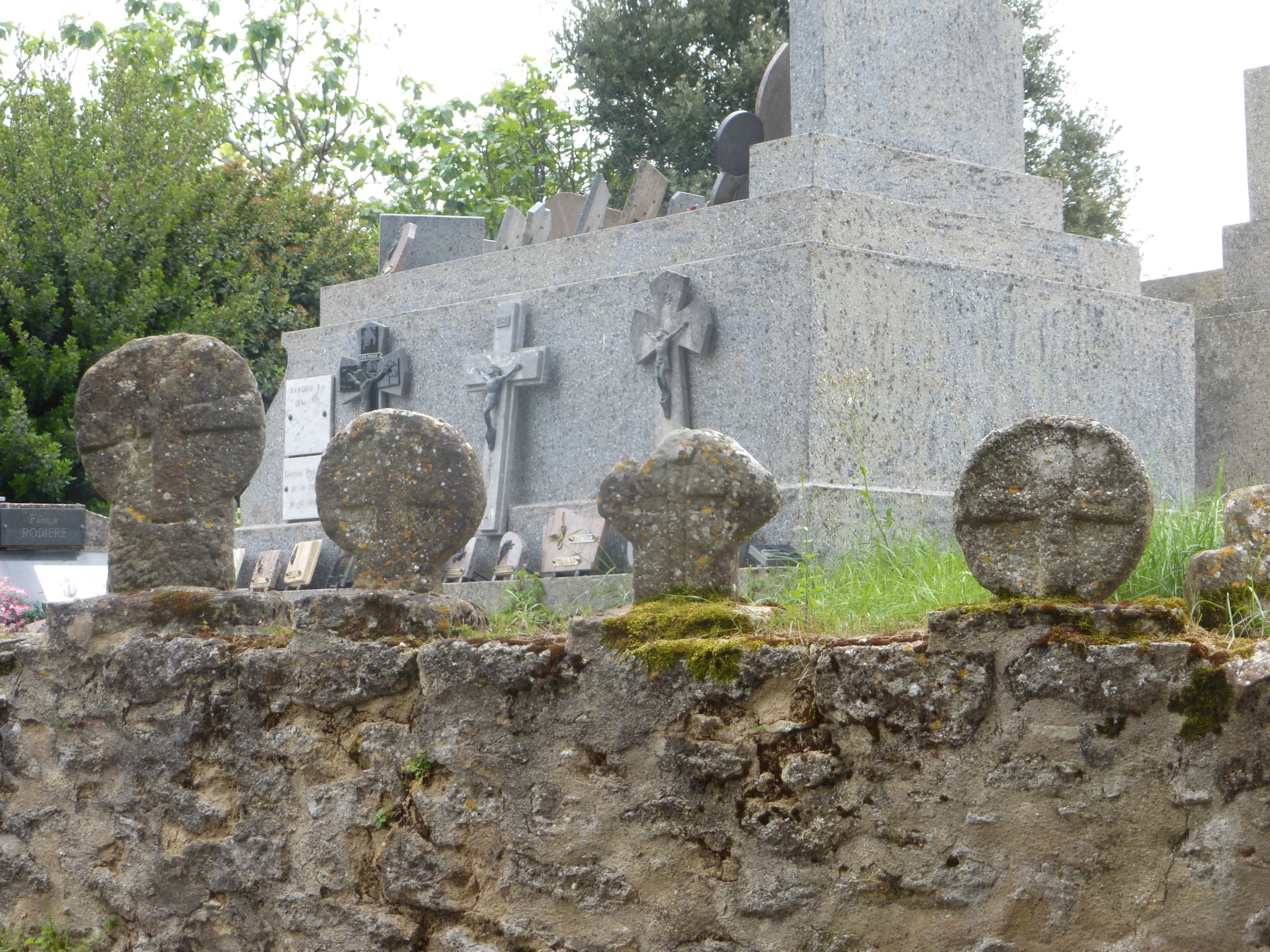 Stèles discoïdales de Baraigne…
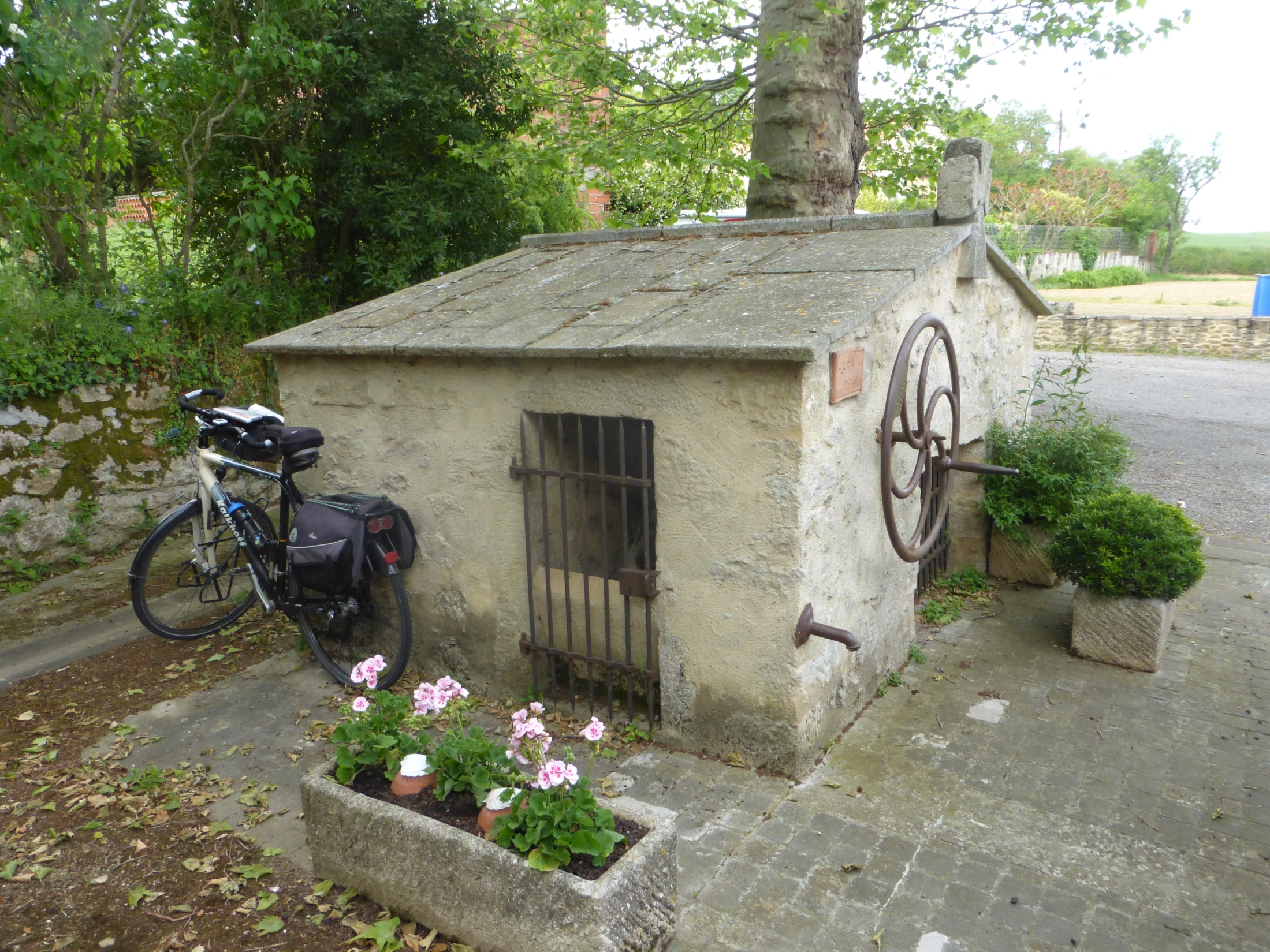 Vieux puits de Baraigne…
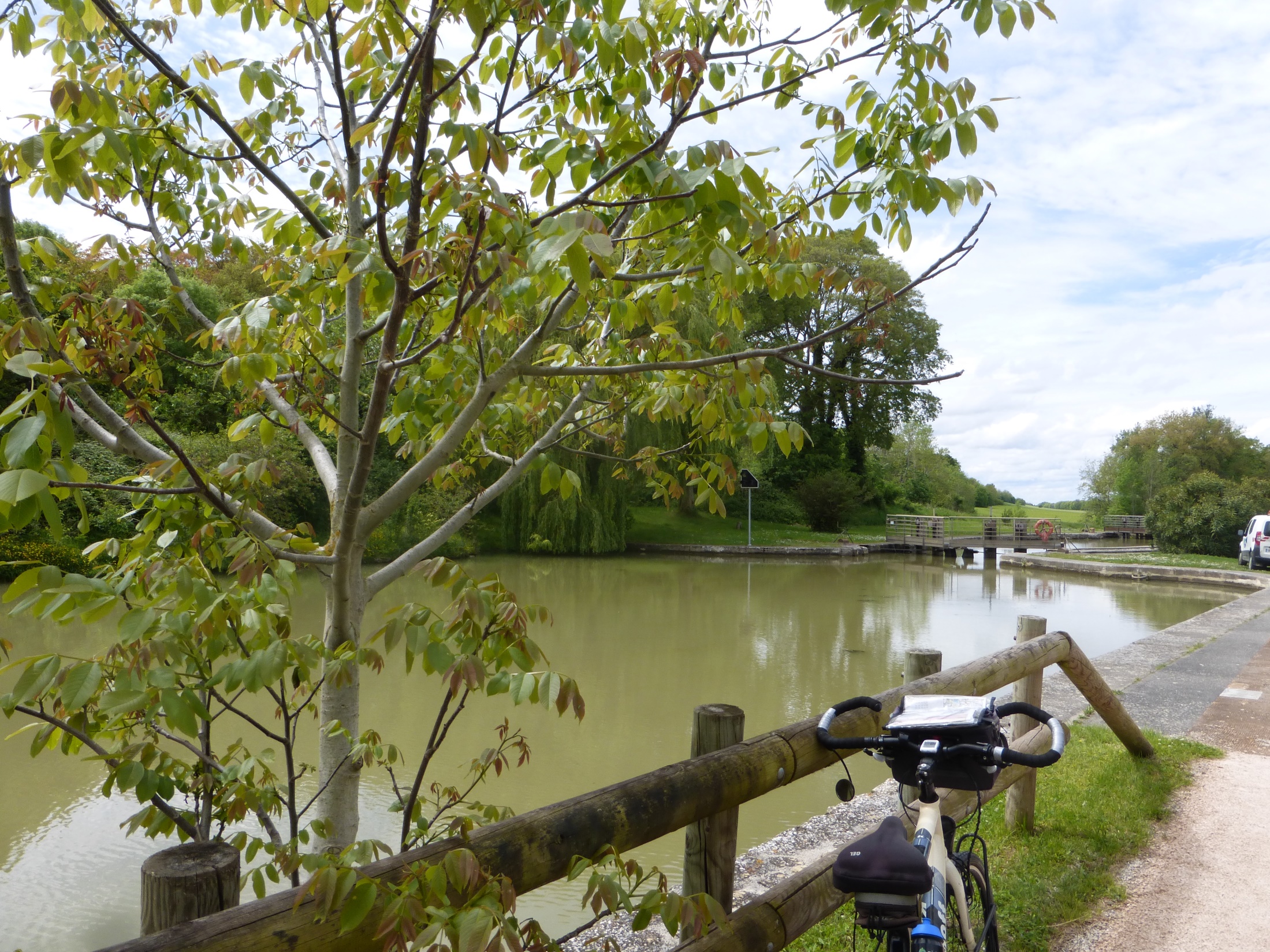 Ecluse d’En Cassan…
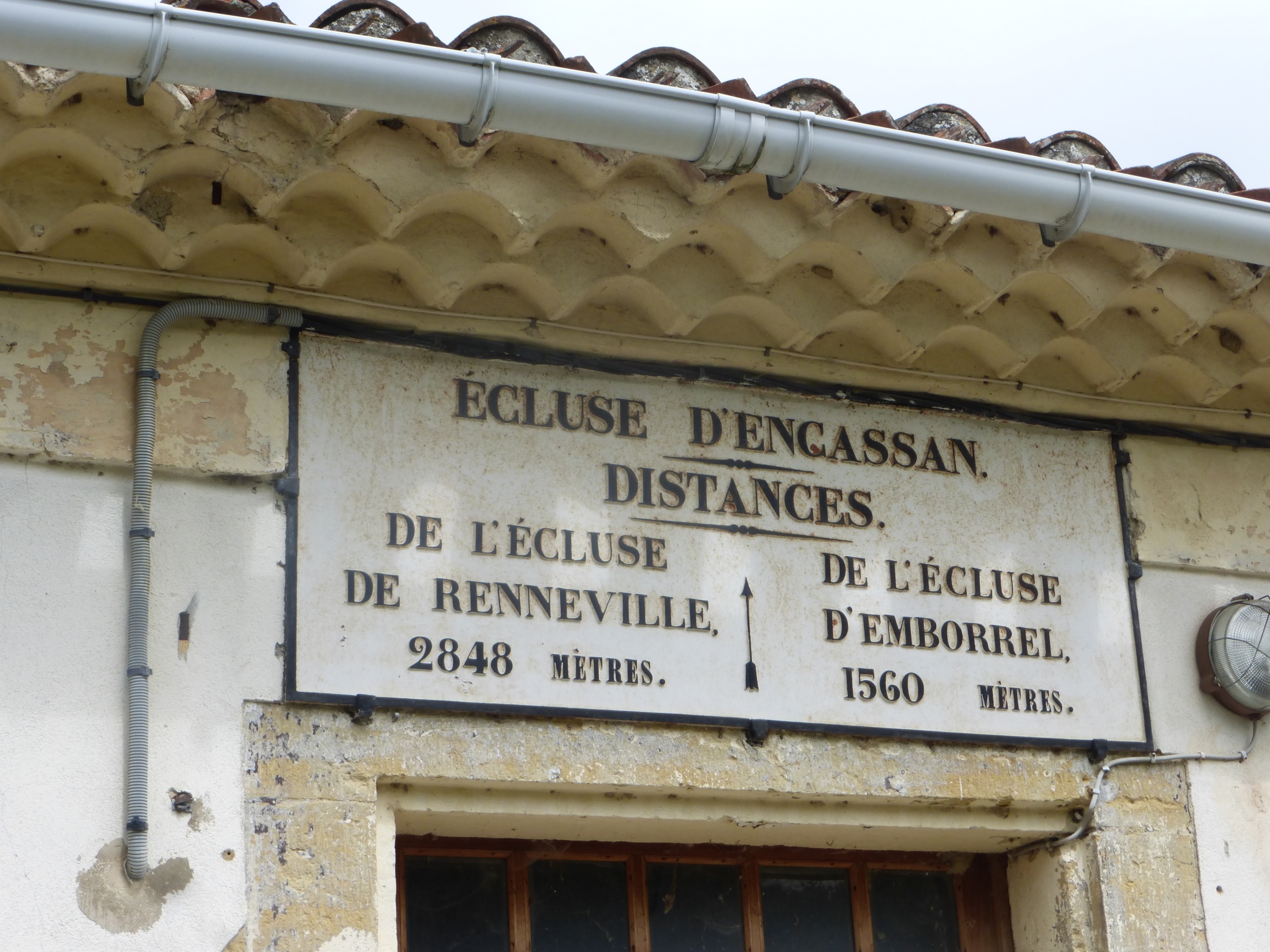 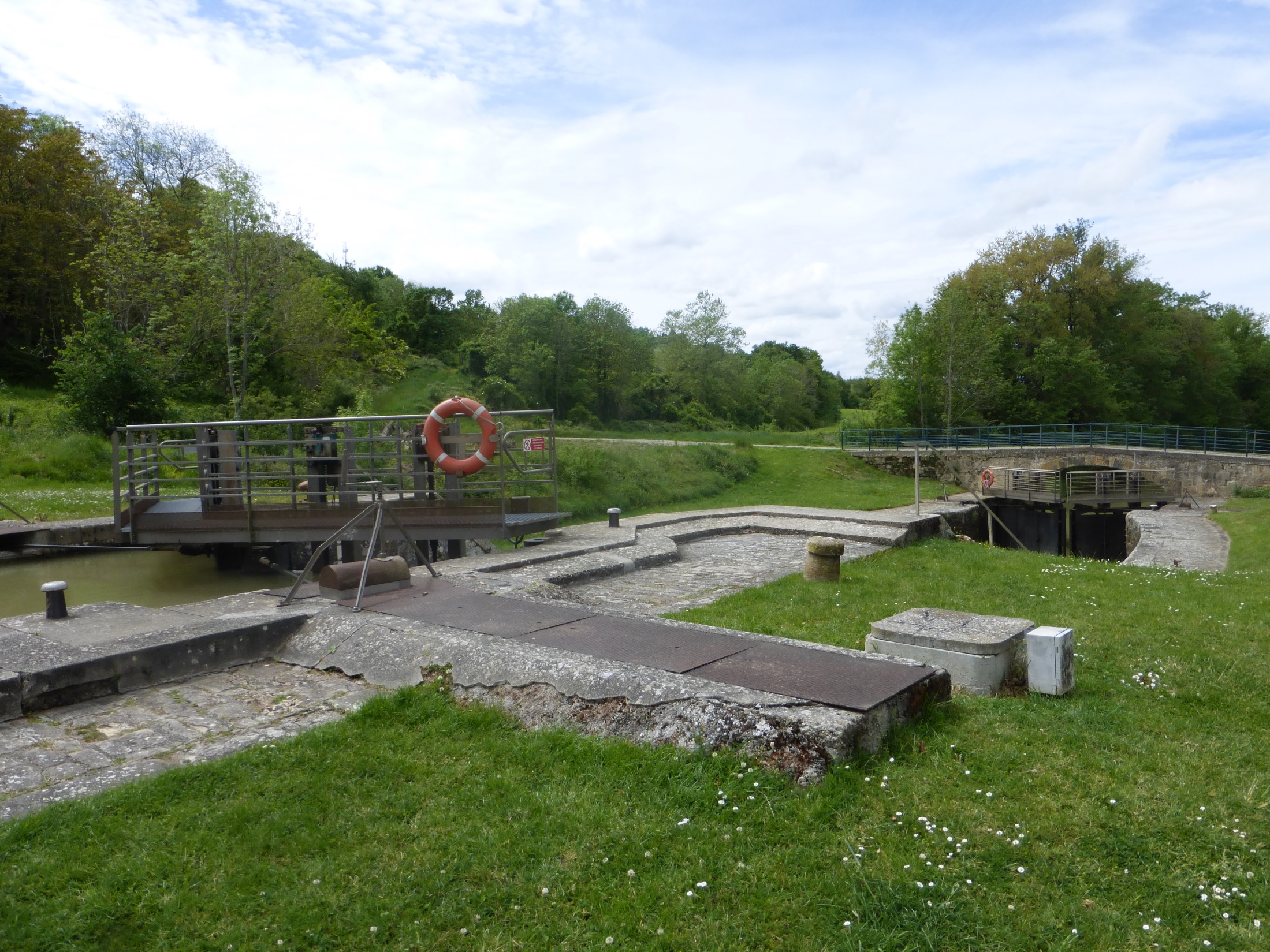 …une écluse double
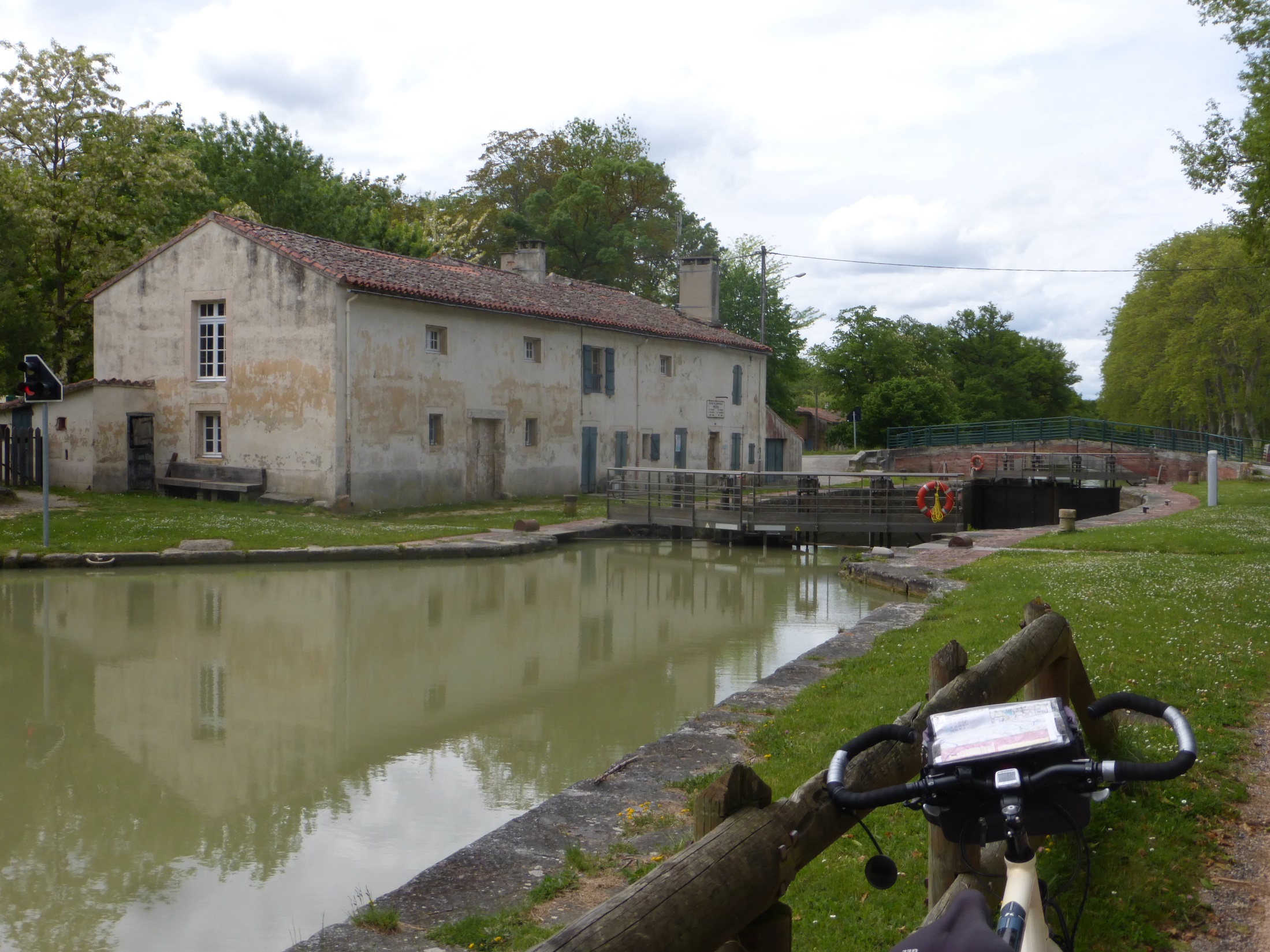 Ecluse de Renneville…
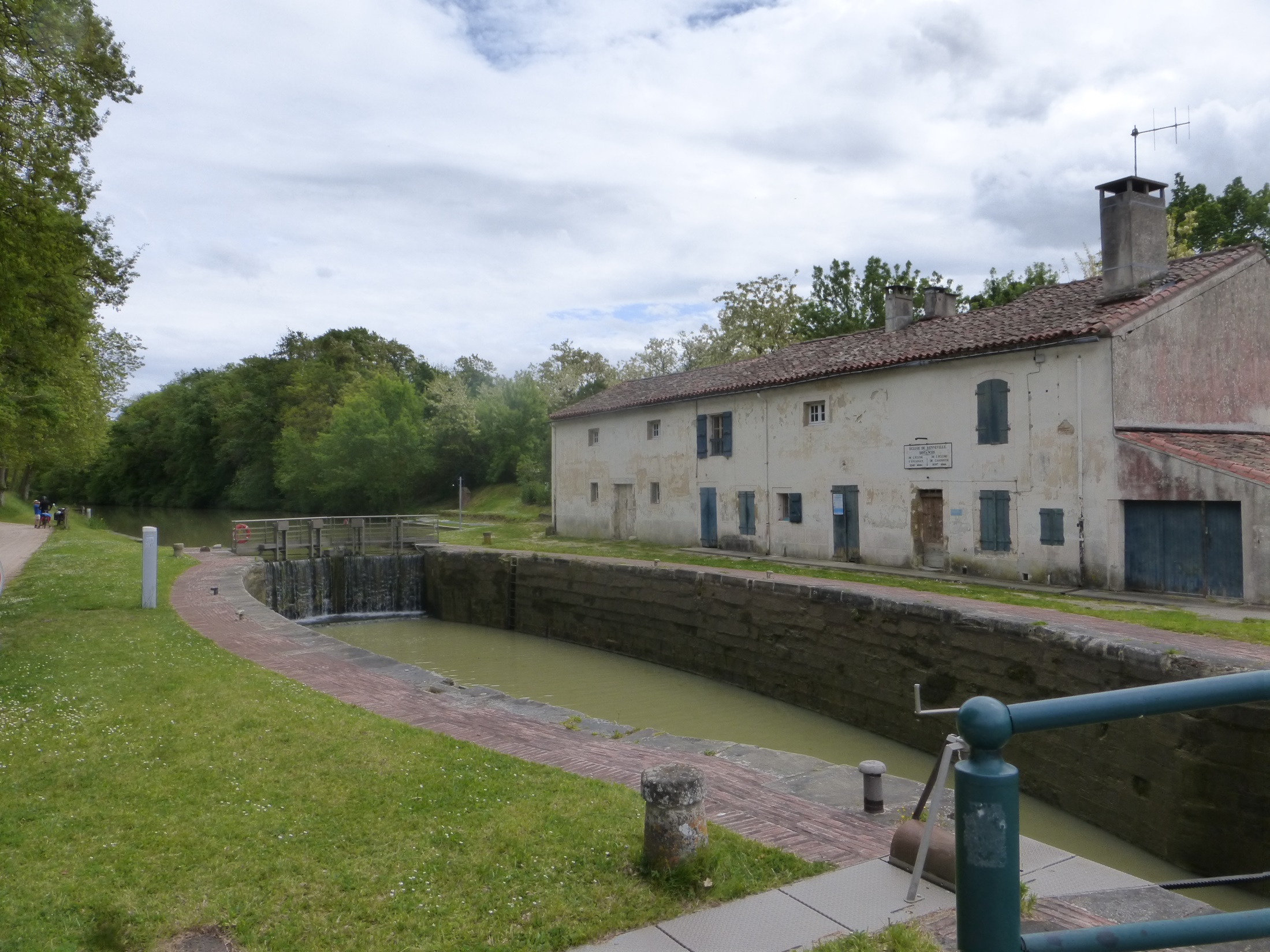 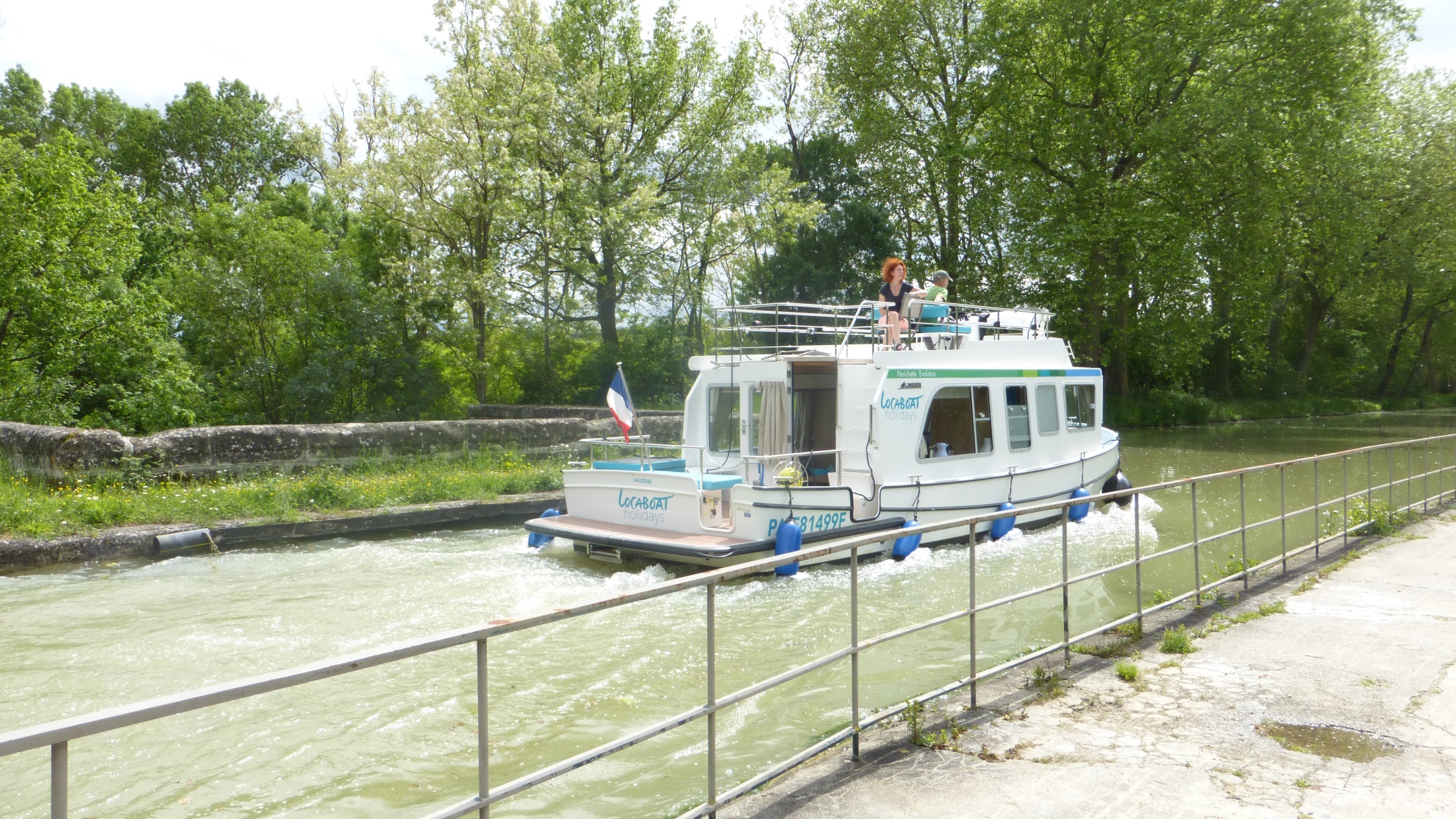 L’aqueduc des voûtes de Renneville…
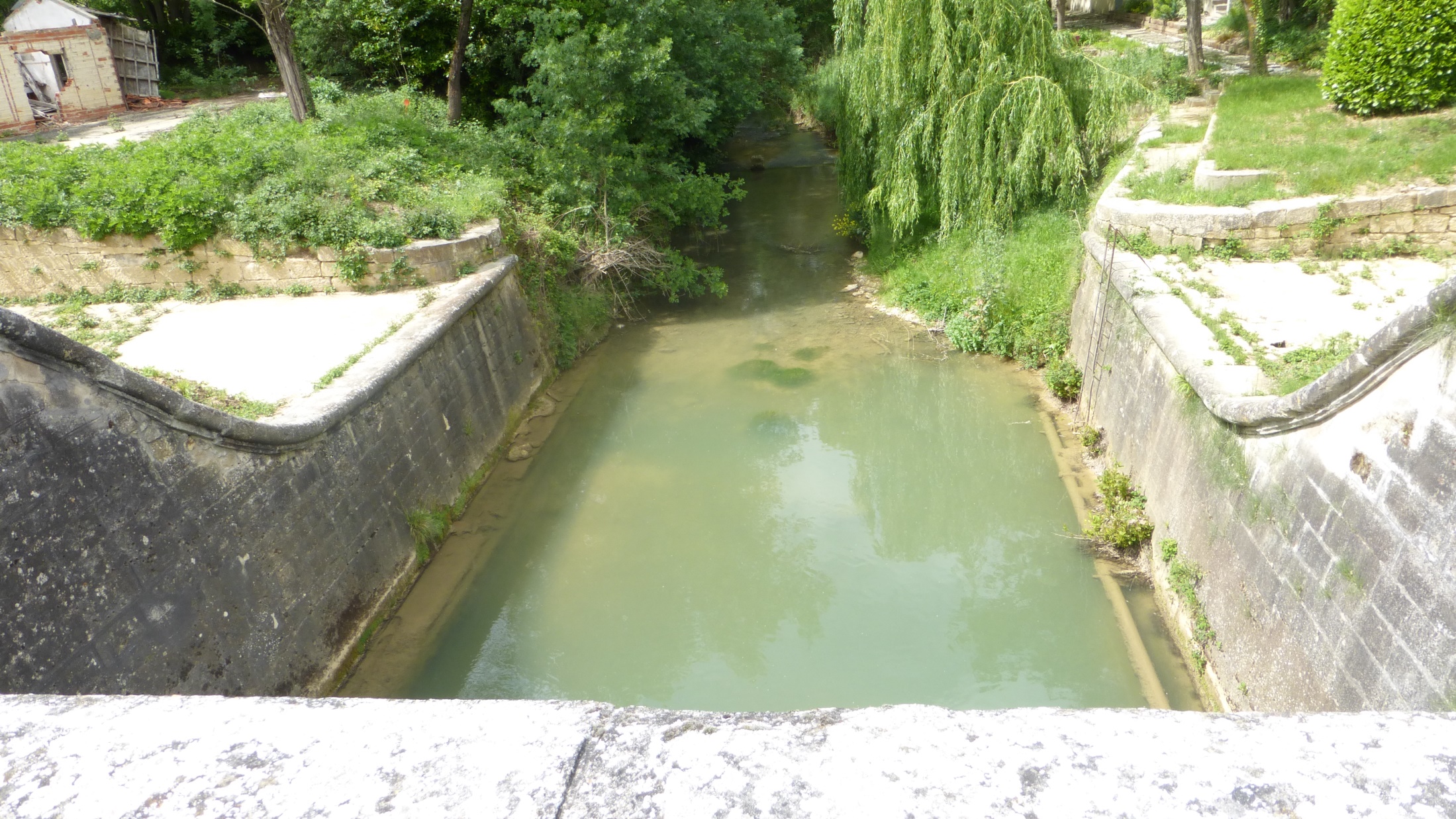